Эффективные способы коррекции нарушения поведения дошкольников на физкультурных занятиях
Минабилова Ксения Саидовна, инструктор по ФКМБДОУ г. Мурманска № 120
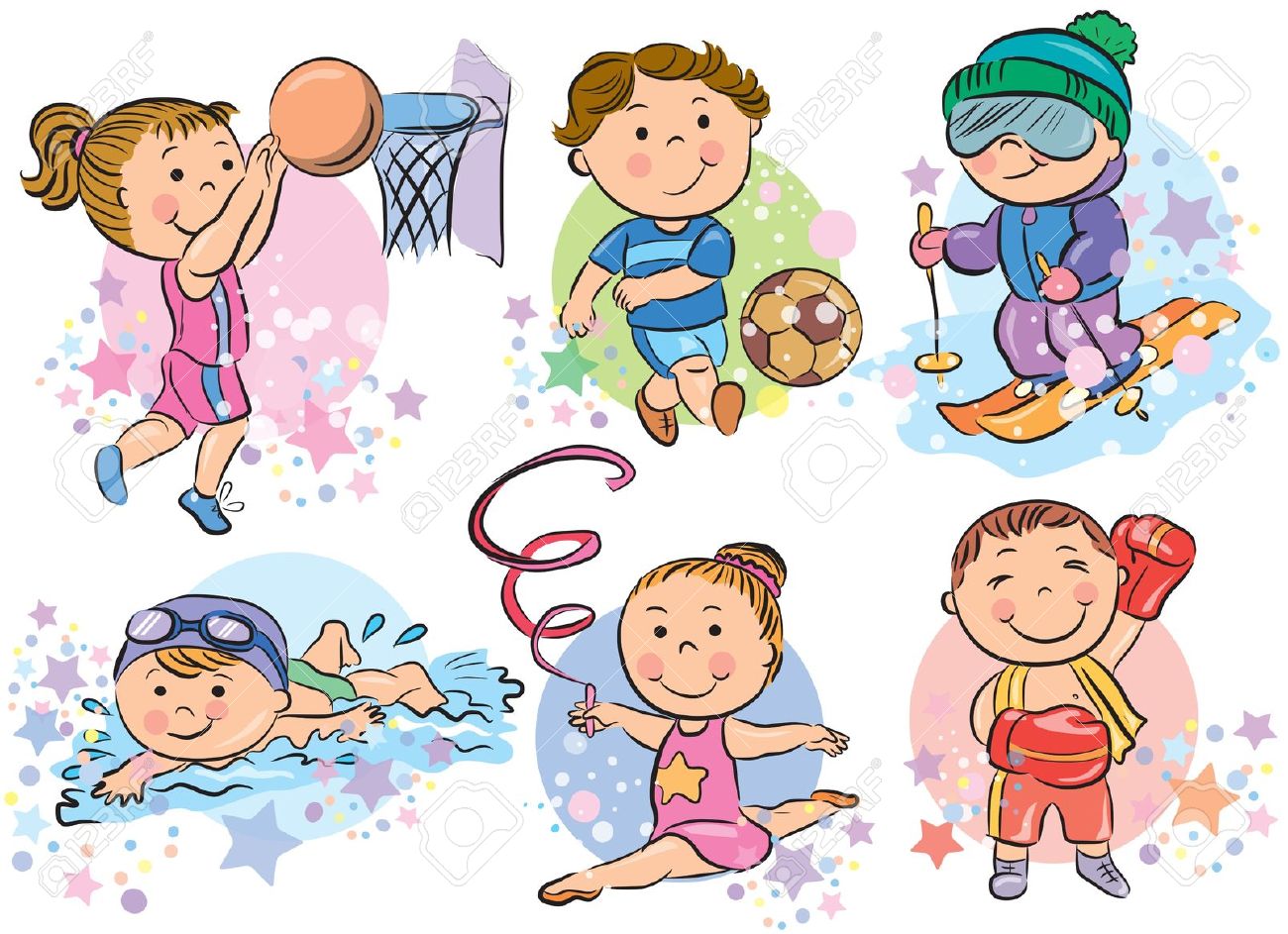 Люди, которые владеют техникой правильного дыхания, имеют возможность контролировать своё настроение, психическое состояние, расслаблять нервную систему.
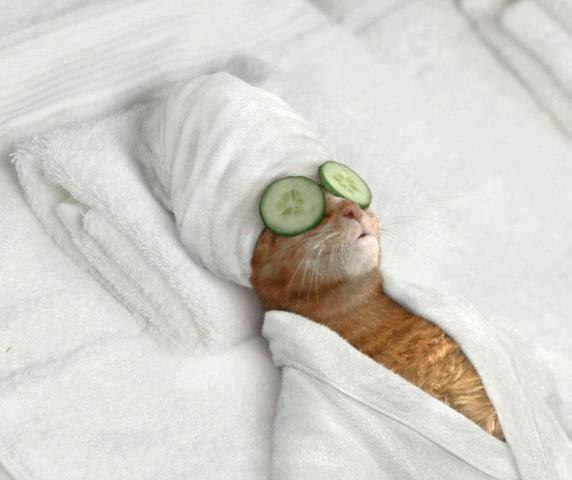 Упражнение «Свеча»
И.п. - сидя за столом. Представьте, что 
перед вами стоит большая свеча. Сделайте глубокий вдох и постарайтесь одним выдохом задуть свечу.
Упражнение «Ныряльщик»
И.п. – стоя. Сделать глубокий вдох, задержать дыхание, при этом закрыть нос пальцами. Присесть, как бы нырнуть в воду. Досчитать до 5 и вынырнуть – открыть нос и сделать выдох.
Упражнение «Шлем»
Положите одну ладонь на лоб, а вторую — 
на затылок. Удерживая ладони в таком положении, размеренно вдыхайте и выдыхайте, делая непродолжительные задержки дыхания между вдохами и выдохами
Оздоровительный зевок
Ну, согласитесь,
 веселый ребенок – 
здоровый ребенок!
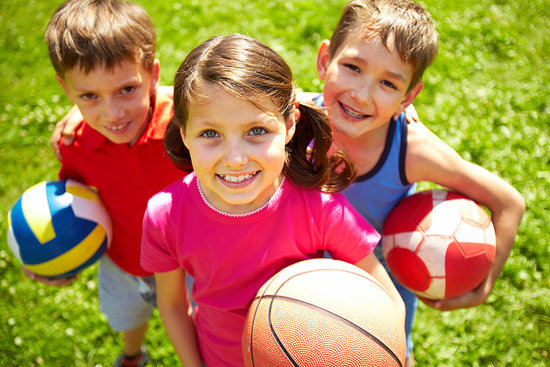